Annual Title I Meeting and Benefits of Parent and Family Engagement
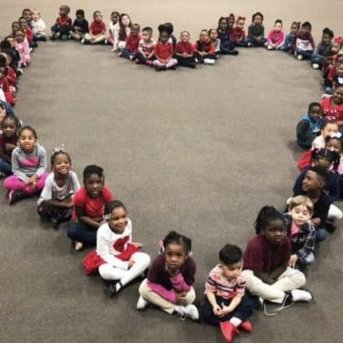 Anniston city schools
Annual Title I Parent Meeting
The requirement: All schools receiving Title I, Part A funds are required to convene an annual Title I, Part A parent meeting 
to inform parents and families of their school’s participation
to explain the requirements of the Title I, Part A program 
to explain the right of parents to be involved
Section 1116 (c)
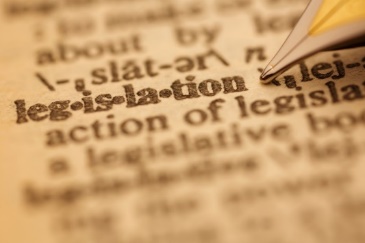 Title I, Part A Program
ANNISTON CITY SCHOOLS is participating in Title I, Part A (schoolwide or targeted assistance). This program will improve student academic achievement for economically disadvantaged students.
Requirements of the Title I, Part A program:

Parents have the right to be involved in the school’s programs and with specific opportunities for participation: volunteer in child’s classroom, observe classroom activities, participate in decisions relating to the education of their children, assist in the review and revision of policy, compact, and Title I plan, serve on parent advisory board, etc.
Title I, Part A Program
Requirements of the Title I, Part A program: 
Each school receiving Title I, Part A funds shall convene an annual meeting, at a convenient time, to which all parents of participating children shall be invited and encouraged to attend, to inform parents of their school's participation under this part and to explain the requirements of this part, and the right of the parents to be involved. ESSA Section 1116 (c)(1) 
Parents have the right to be involved in the school’s programs and with specific opportunities for participation: volunteer in child’s classroom, observe classroom activities, participate in decisions relating to the education of their children, assist in the review and revision of policy, compact, and Title I plan, serve on parent advisory board, etc.
TITLE I PLAN
The Alabama Continuous Improvement Plan (ACIP) addresses how the campus will use Title I, Part A funds within the school. In Alabama, requirements of the Title I Plan are incorporated into the District Improvement Plan (DIP) and the Alabama Continuous Improvement Plan (ACIP).  Topics include: 
High-quality student academic assessments
Supplemental services to assist struggling students
Coordination and integration of federal funds and programs
Strategies to implement effective parent and family engagement
Title I, Part A parents have the right to be involved in the development of this plan
Policy and Compact
Each school will write parental involvement policy and school-parent compact that is reviewed annually with parental input.   
Parents and families will be included in developing, reviewing, and updating these documents: the policy and compact as well as the Title I plan (which is usually included within the District Improvement Plan and the ACIP)
At elementary schools – the school/parent compact will be reviewed and discussed at   
parent-teacher conference
The policy addresses how the school will implement the parent and family engagement program.  The policy includes:
Convene an annual meeting
Provide a flexible number of meetings
Involve parents in an organized, ongoing, and timely way, in the planning, review, evaluation, and improvement of the parent and family engagement policy and program
Provide timely information about parent and family engagement activities
Provide information to parents about curriculum and assessment
If requested, provide additional meetings with parents to discuss decisions for the education of their child
The school-parent compact is a written agreement…
That describes how parents and families, school staff, and students share the responsibility for improved student academic achievement
That addresses high-quality curriculum and instruction to meet State academic standards
The ways in which parents will support their child’s learning 
That stresses the importance of frequent communication between school and home, and the value of parent-teacher conferences (required in elementary schools)
That affirms the importance of parents and families in decisions relating to the education of their children
Title I, Part A parents have the right to be involved in the development of the school-parent compact
Additional Meetings
Parent meetings will be held at flexible meeting times – meeting at morning or evening or other convenient times
Upon advance notice, transportation or child care may be available
Teachers will schedule meetings with parents to discuss decisions relating to the education of their children.
Parent and family engagement training session dates and times: TBA by school 
Distribute materials for home learning activities, if available
Reservation of Funds, 1% Set -Aside
Any school district with a Title I, Part A allocation exceeding $500,000 is required by statute to set-aside 1% of its Title I, Part A allocation for parent and family engagement.
Of that 1%, 10% may be reserved at the district-level for system-wide initiatives and administrative expenses related to parent and family engagement
Of the 1%, 90% must be allocated to the Title I schools in the district to implement school-level parent and family engagement
Title I, Part A parents have the right to be involved in the decisions regarding how these funds will be used for parent and family engagement activities
Teacher Qualifications
Schools are required to notify parents that they have the right to request information regarding the qualifications of their child’s teacher, Section 1112 (e) (1) (A)
Parents must follow the school procedure to request this information
Check with your school office or district office to make this request
Who to Contact
<Anniston High School, Phillip Posey, Principal poseyp@Anniston.k12.al.us 256-231-5010 >
<Anniston Middle School, Paulette Robinson, Principal robinsonp@anniston.k12.al.us 256-231-5020>
<Cobb Preparatory Academy, Teresia Hall, Principal hallte@anniston.k12.al.us 256-231-5030>
<Golden Springs Elementary, Dr. Vishelle Tatum, Principal tatumv@anniston.k12.al.us 256-231-5050>
<Randolph Park Elementary, Sonja Brown, Principal browns@anniston.k12.al.us 256-231-5080>
Evaluation,  usually in the spring
Annually evaluate the content and effectiveness of the parent and family engagement policy and program (usually in the spring).  Identify…
Barriers to participation in parent engagement
The needs of parents to assist with the learning of their children
Strategies to support successful school-family interactions
Data and input might include…
Parent questionnaires and surveys
Focus groups or other face-to-face meetings
Parent advisory committee input
Provide electronic evaluation tools, if available
Report findings to parents and families and use those results to revise the parental involvement policy and school-parent compact
Document!
Maintain records of how the meeting(s) was publicized and how parents were notified
Provide an agenda
Provide sign-in sheets with date, time, name, and person’s title
Maintain an accurate record of the minutes
IMPORTANT: 
In the minutes of meetings, document any suggestions and responses from the parents.
Through effective communication with parents, teachers can have the greatest impact on their day-to-day success with students.  With parents on their side, teachers can more effectively manage most academic and behavioral issues that arise.  When the most important adults in a child’s life are working together, students benefit enormously.  
Lee and Marleen Canter
Anniston City Schools
Federal Programs 
LaToya Campbell, Director
Teresa Rhoden, Administrative Assistant
campbelll@anniston.k12.al.us 
256-231-5000 Ext. 1015

Dr. D. Ray Hill, Superintendent